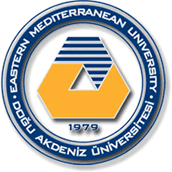 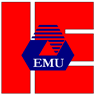 Advanced Quality Engineering
IENG584
Review on Modelling Process Quality
The Box Plot
Example
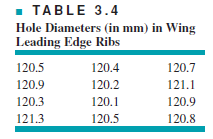 Max
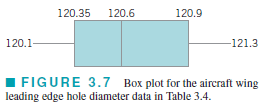 Min
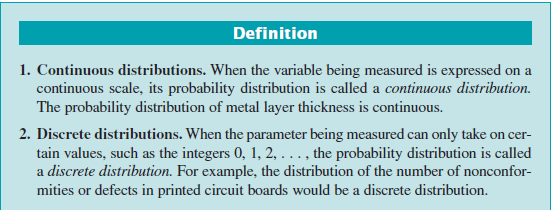 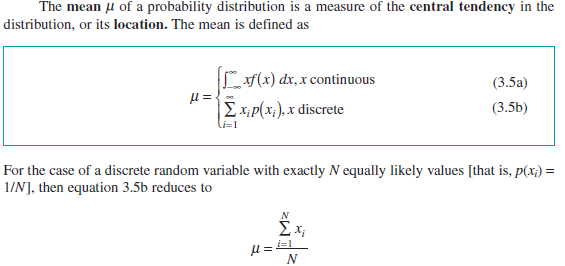 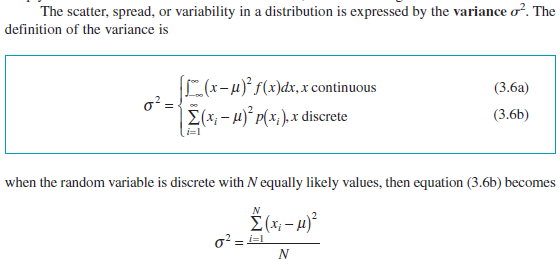 Importanat Discrete Distribution
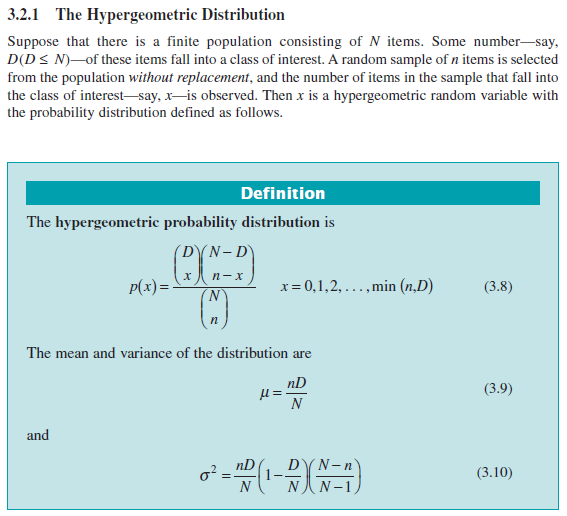 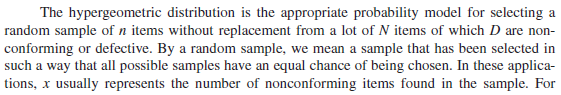 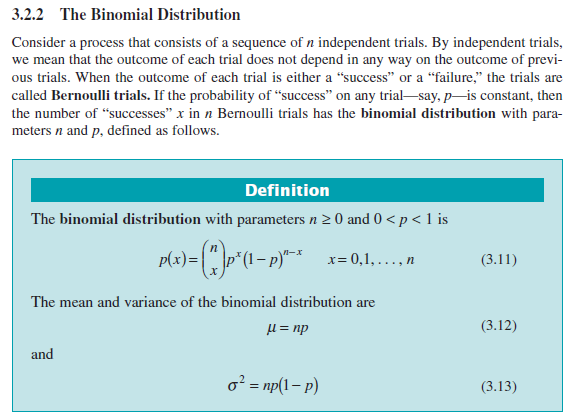 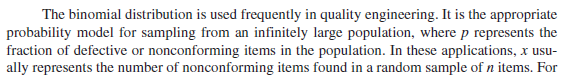 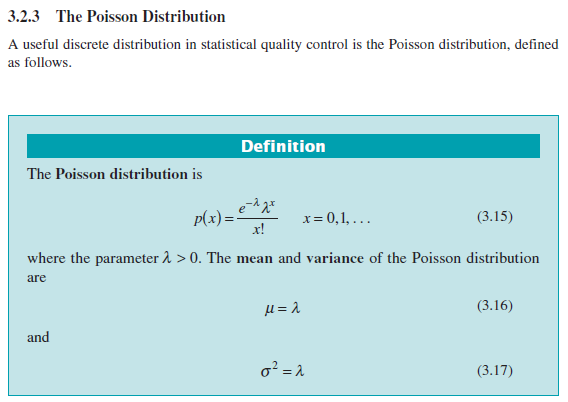 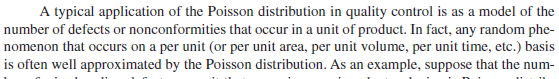 Importanat Continuous Distribution
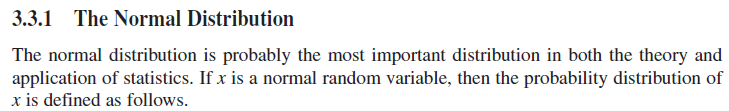 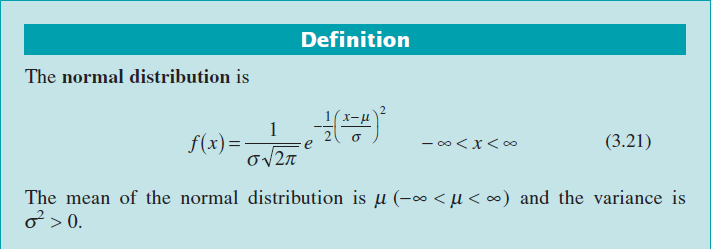 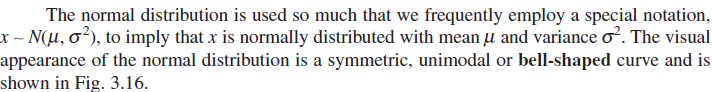 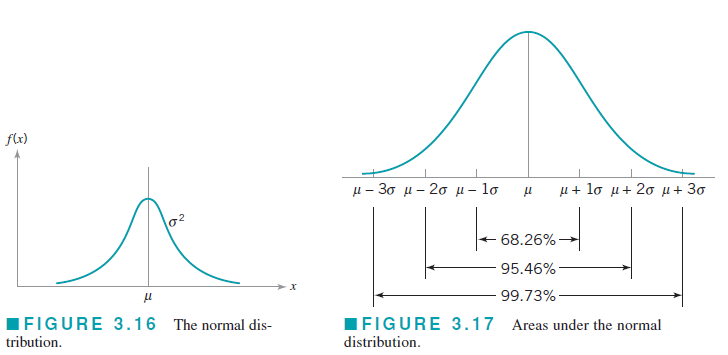 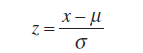 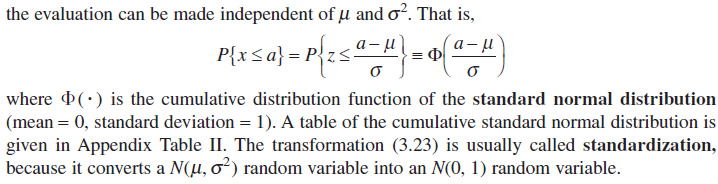 The normal distribution has many useful properties. One of these is relative to linear combinations of normally and independently distributed random variables. If x1, x2 . . . , xn are normally and independently distributed random variables with means μ1 , μ2 ,…, μn and variances σ1 , σ2 ,…, σn respectively, then the distribution of
y= a1x1 + a2x2 +…+ anxn
 is normal with mean
μy = a1μ1 + a2μ2 +…+ anμn
and variance
σ y2 =a12 σ 12 + a22 σ 22 +…+ an2 σ n2 
where a1, a2, . . . , an are constants.

The Central Limit Theorem. The normal distribution is often assumed as the
appropriate probability model for a random variable. Later on, we will discuss how to checkthe validity of this assumption; however, the central limit theorem is often a justification ofapproximate normality.
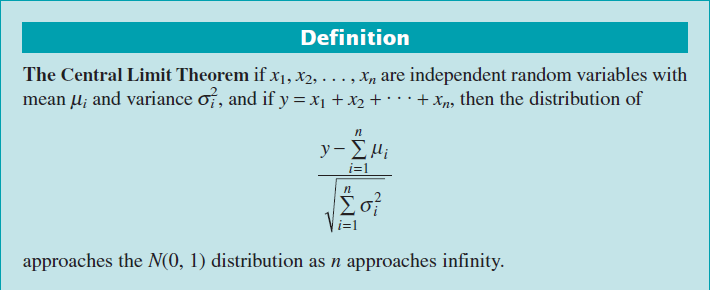 3.3.2 The Lognormal Distribution
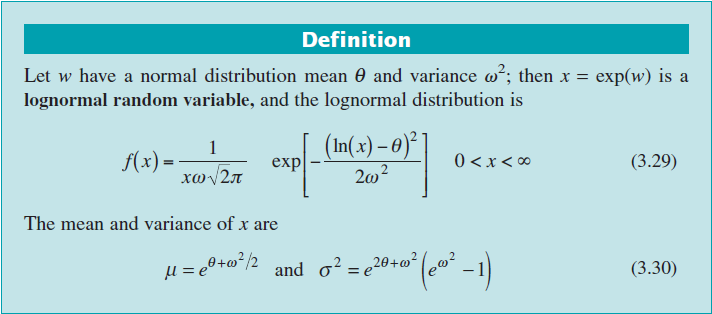 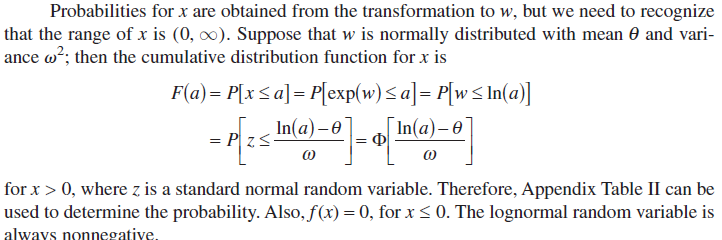 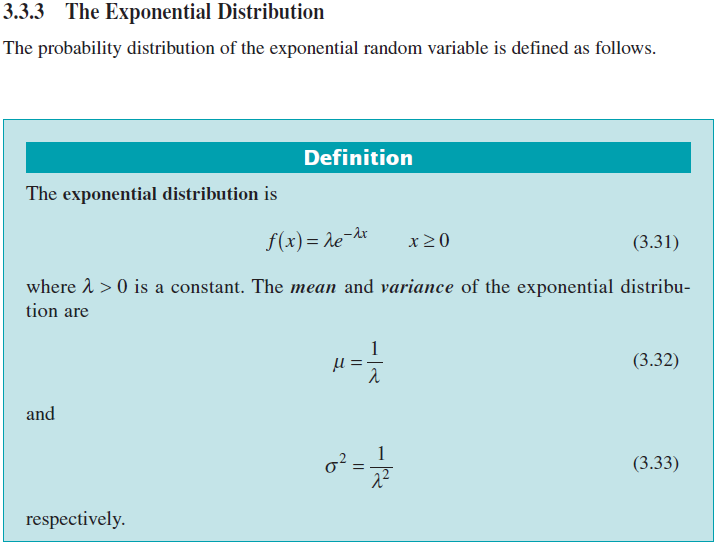 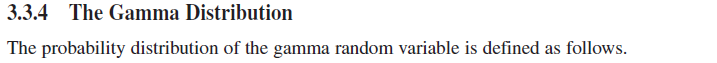 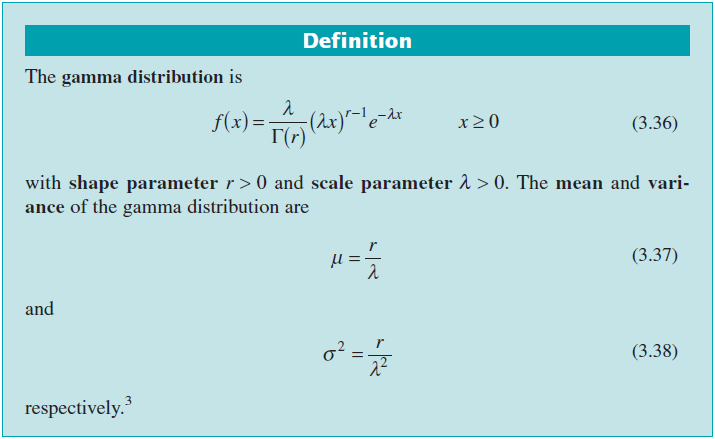 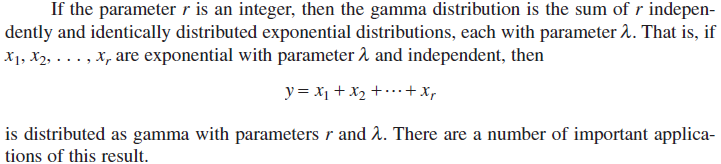 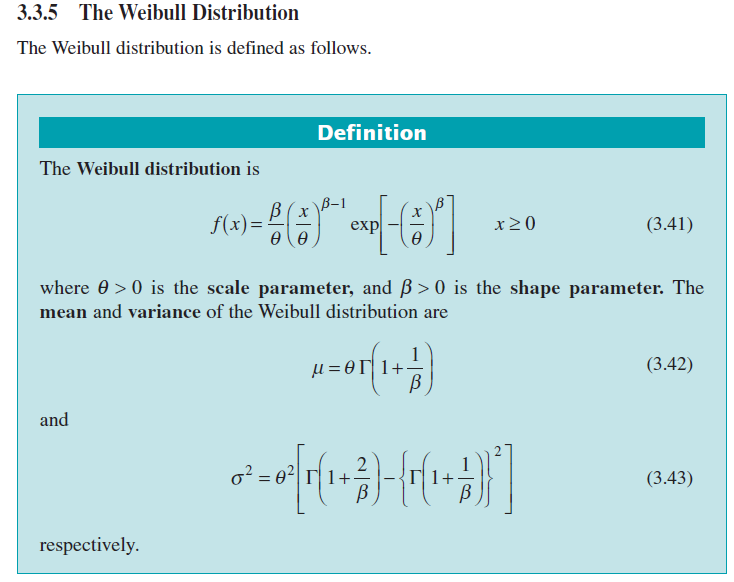 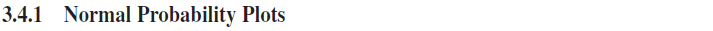 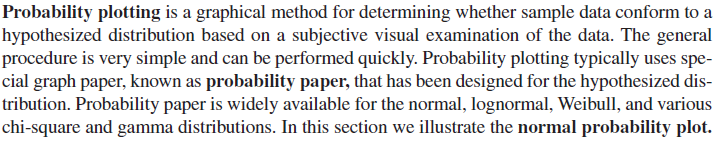 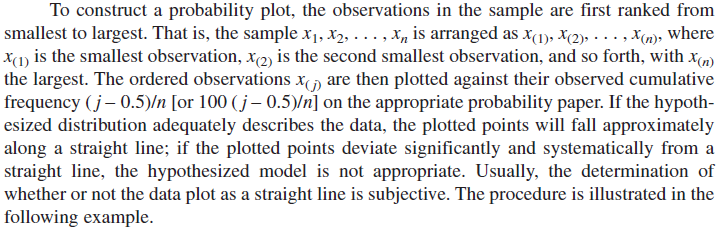 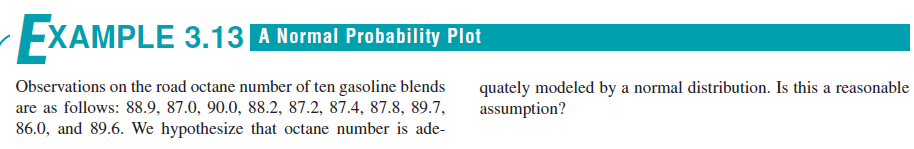 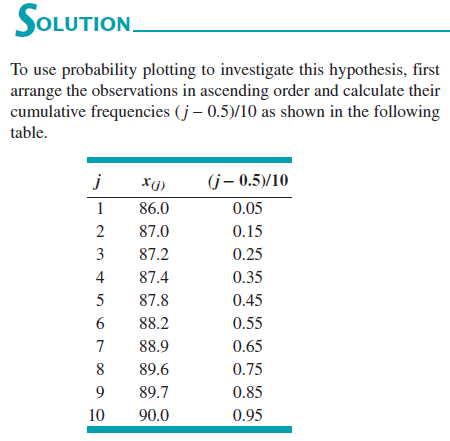 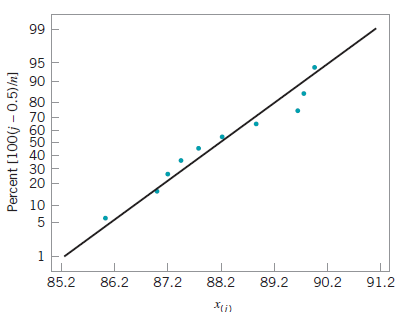 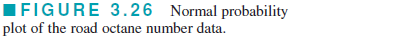 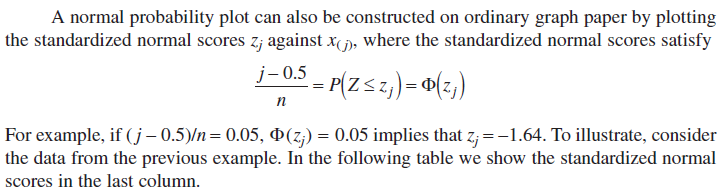 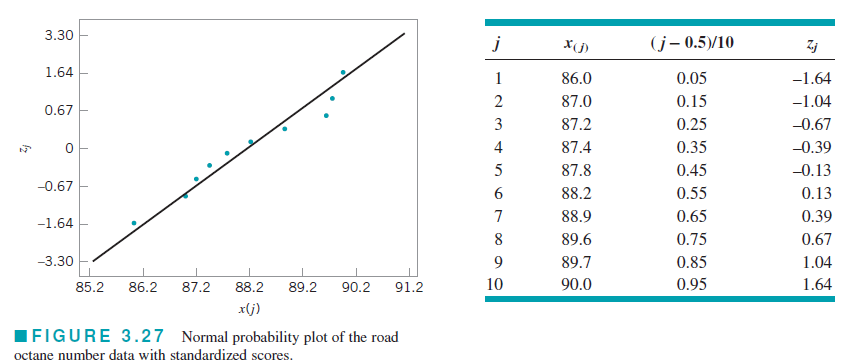 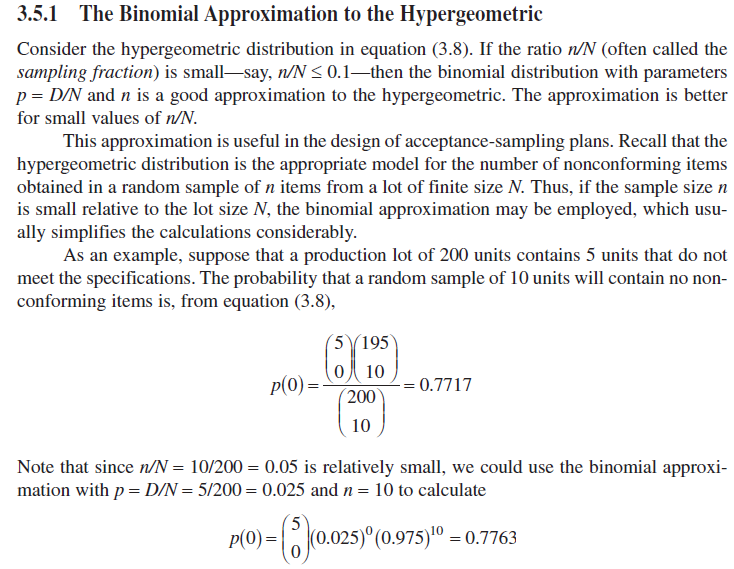 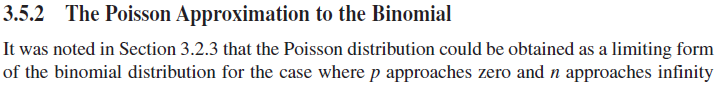 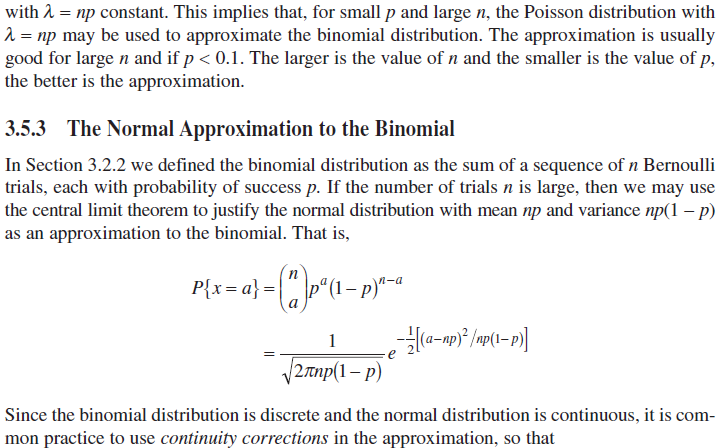 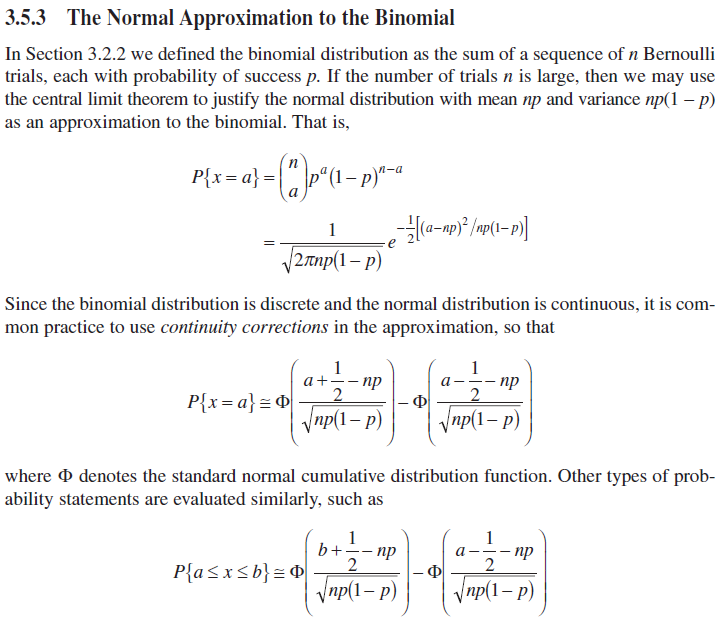 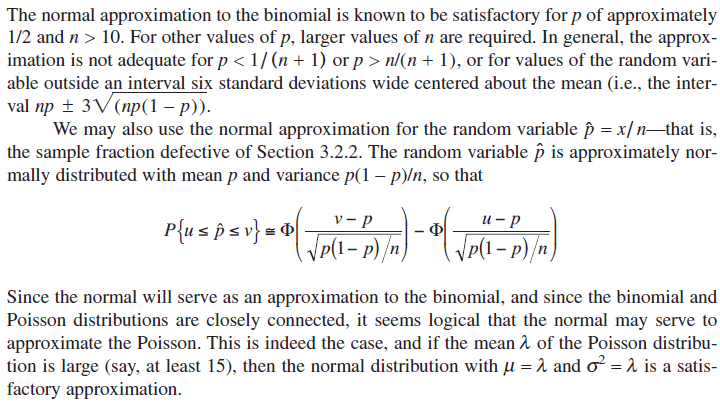 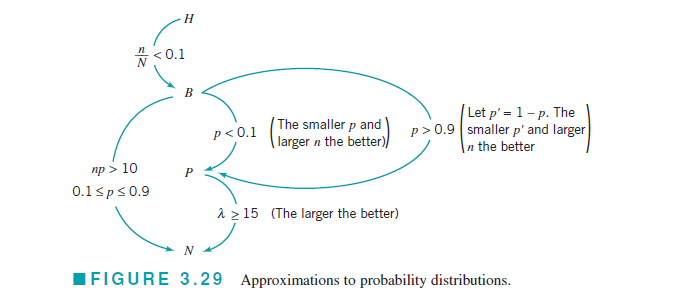